輔英科技大學5日課程介紹
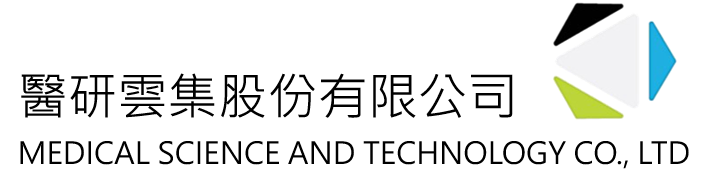 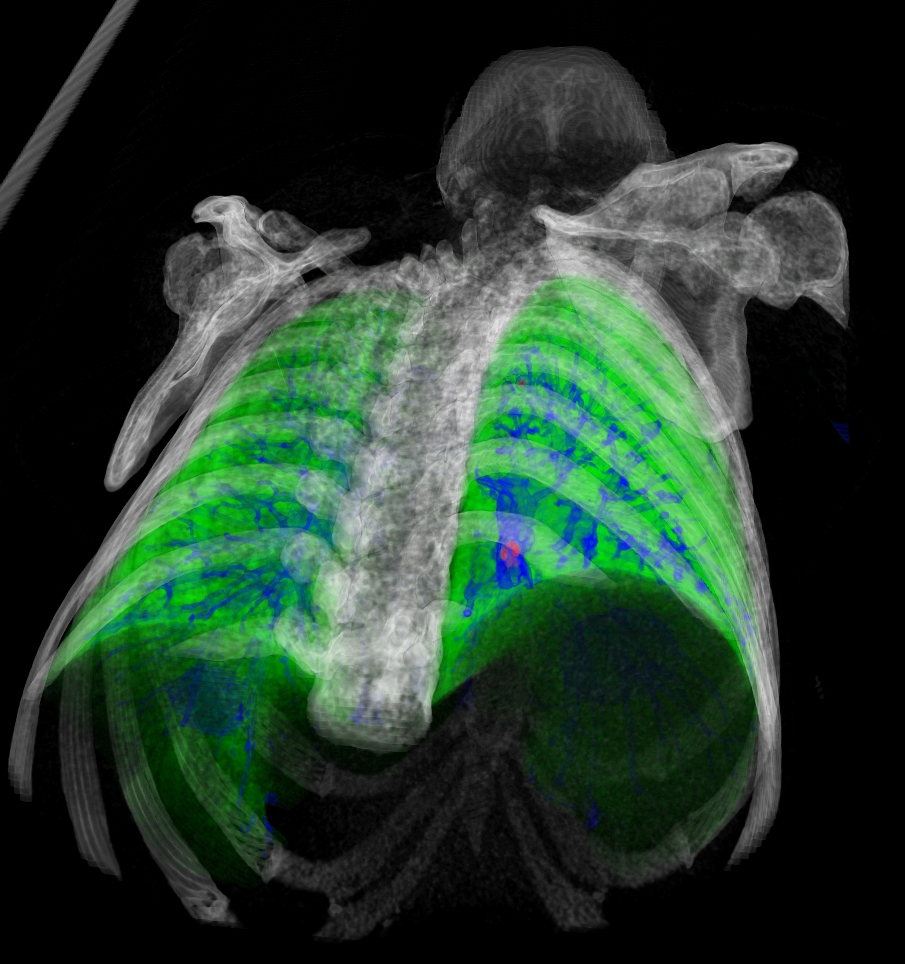 第一天課程資訊
多元領域VR體驗課程
時間：1100-1900
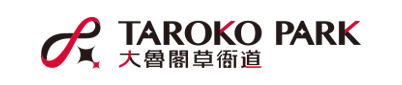 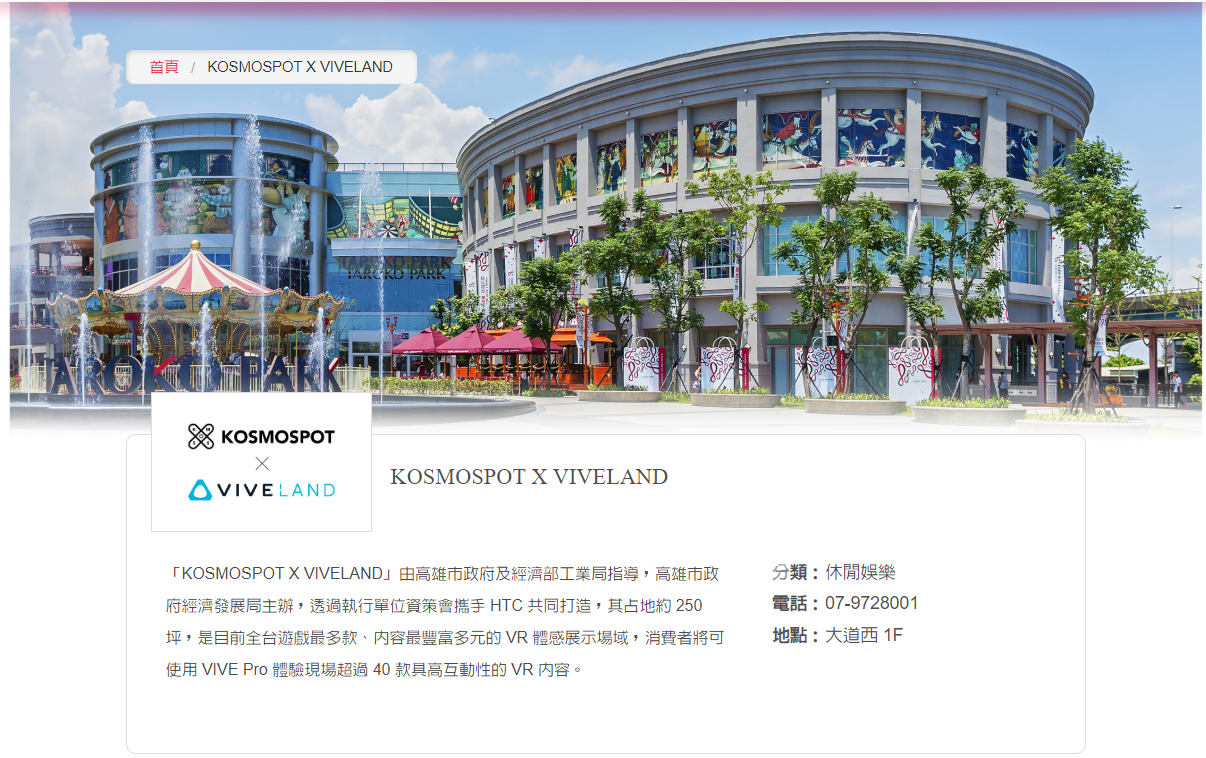 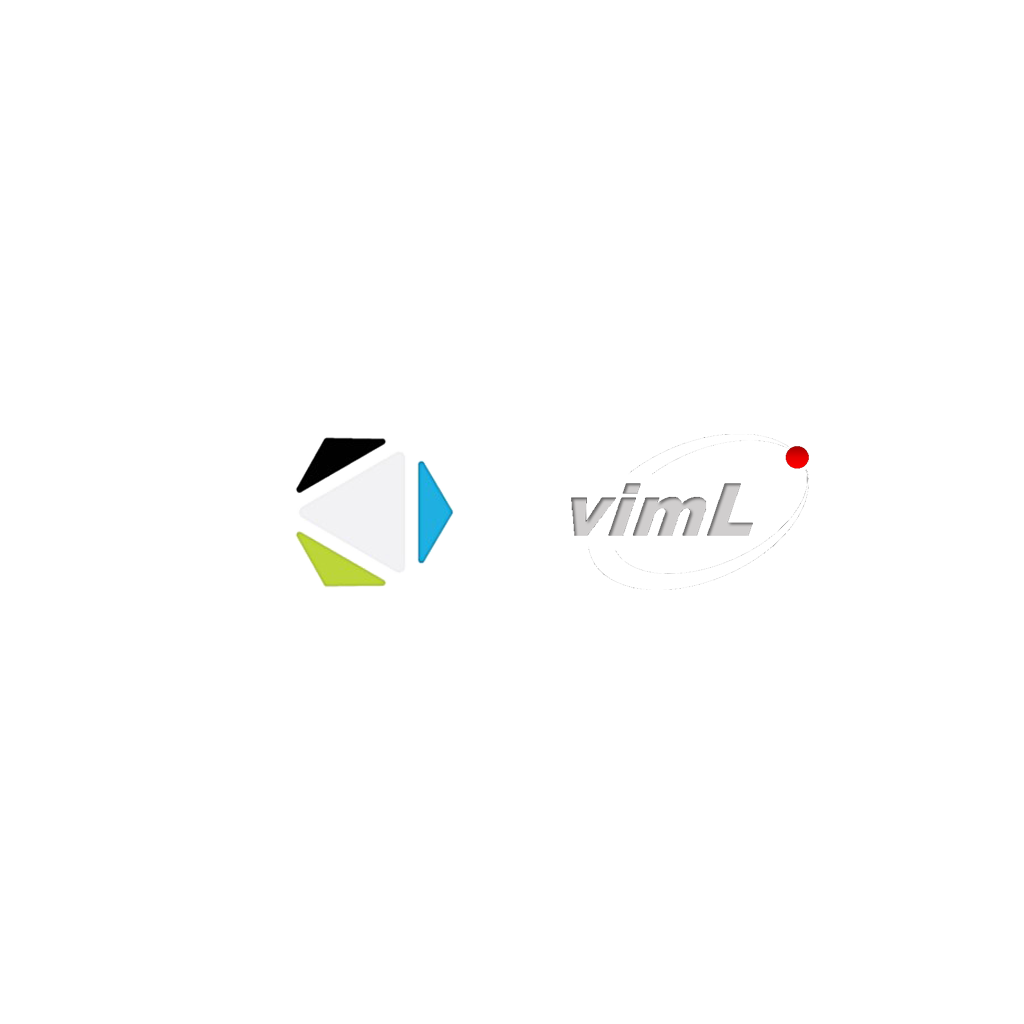 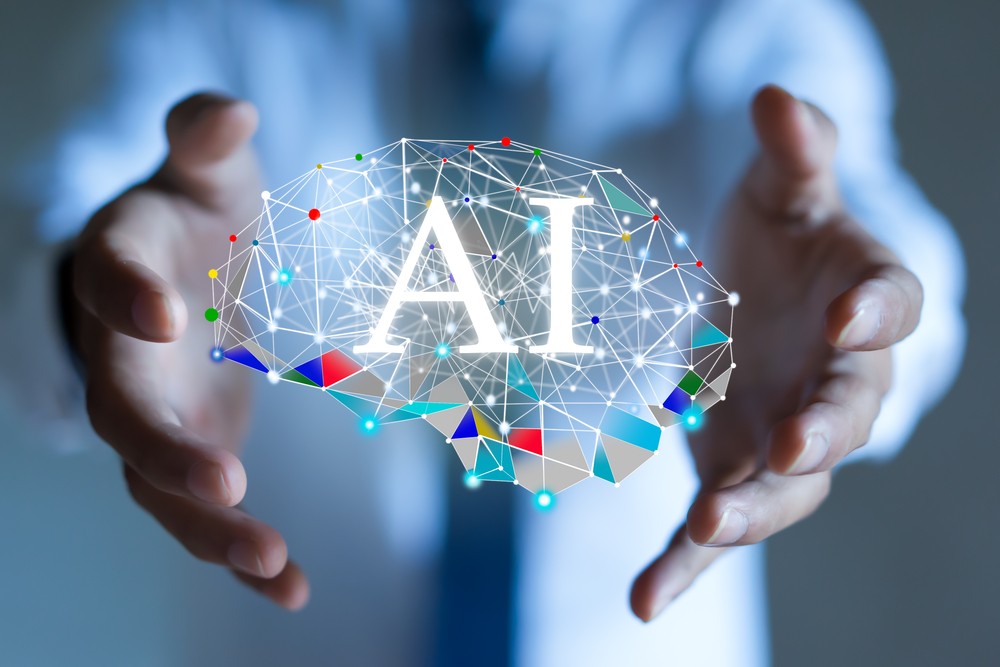 課程資訊
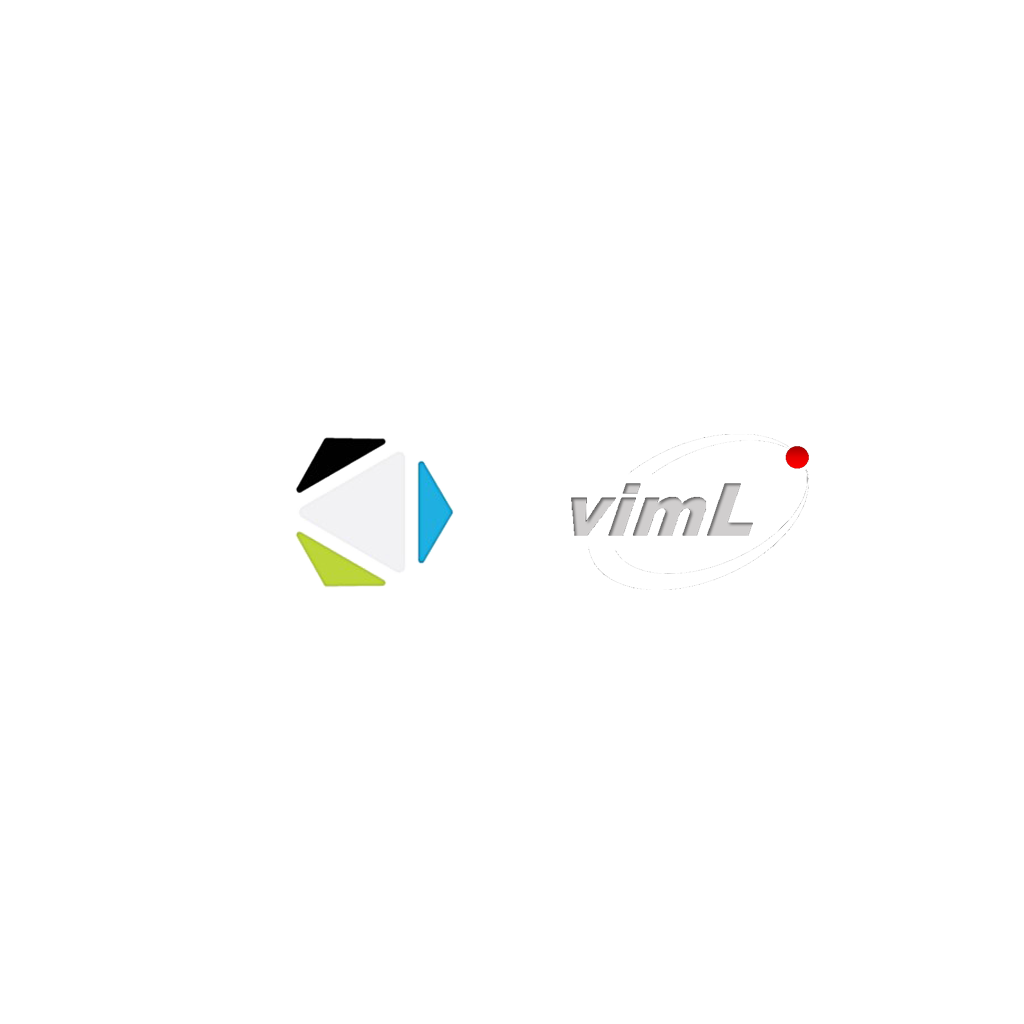 講師：陳世昇
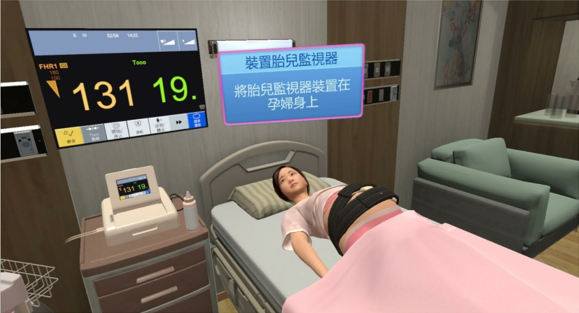 課程資訊
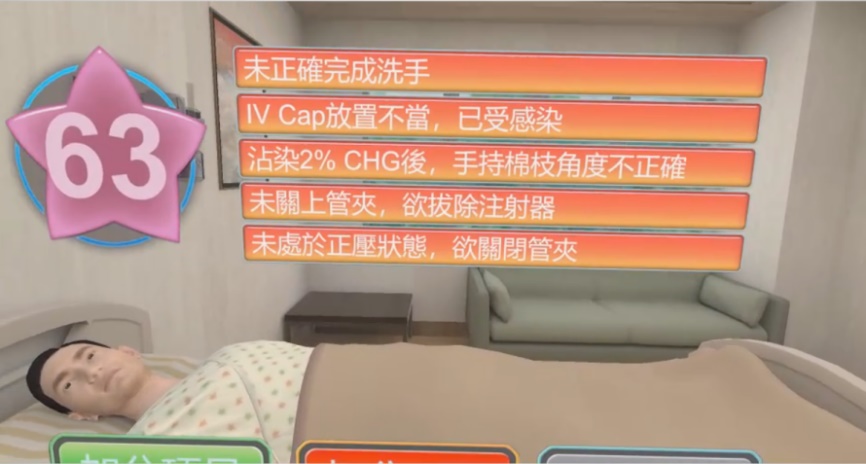 講師：曹毓安
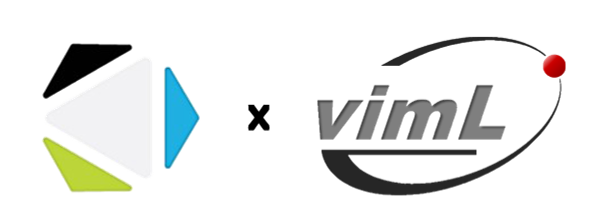 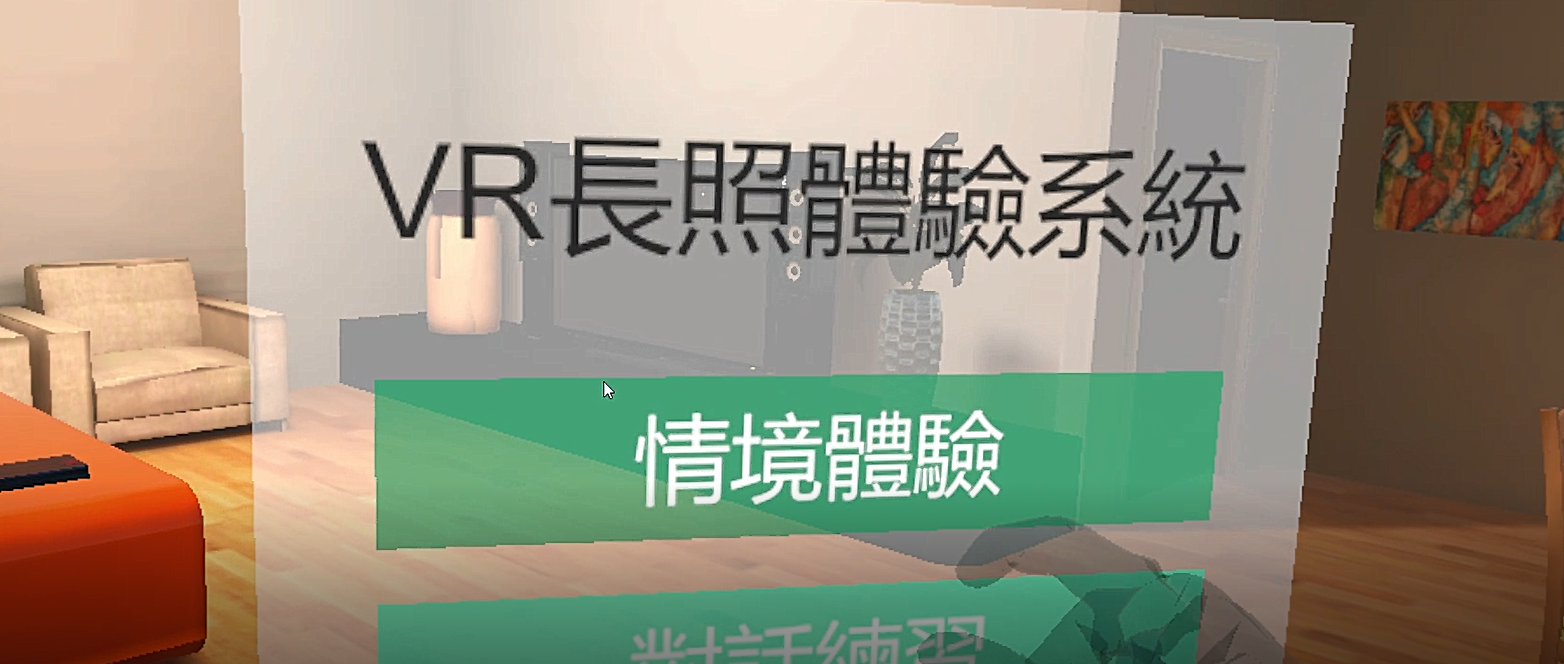 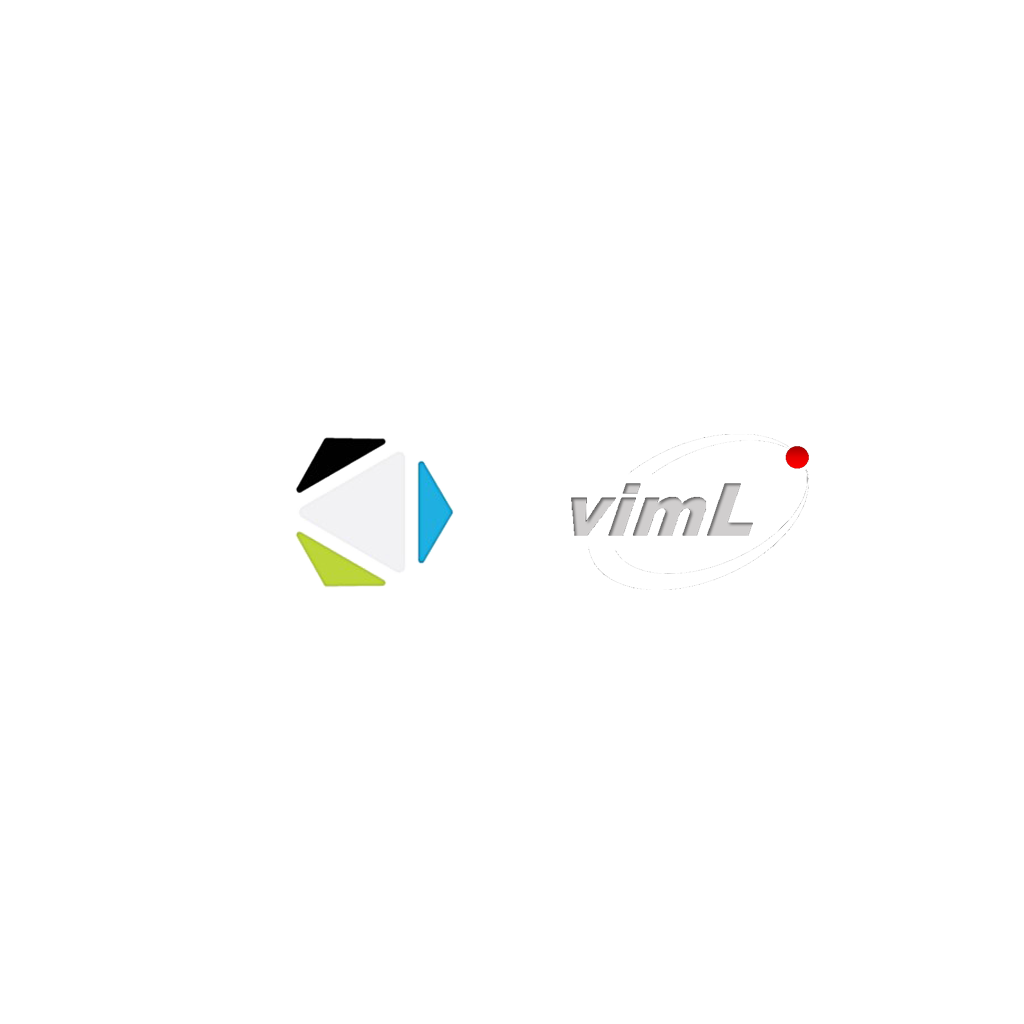 講師：陳世昇&曹毓安
課程資訊
第五天課程資訊
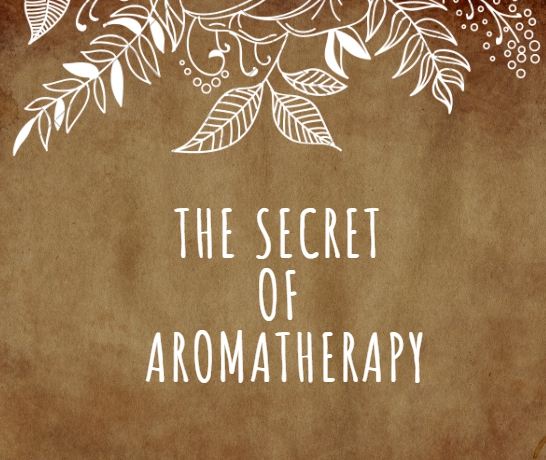 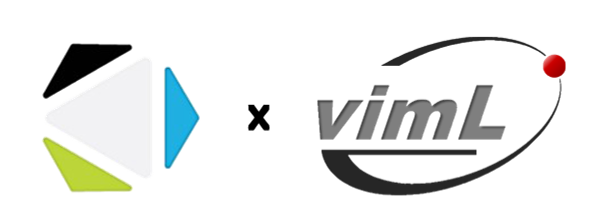